Original Image for checking
Fig.2G
Fig.1F
Fig.2B
miR-365 antisense
SCI-14 d
SCI-14 d
miR-365 mimic
SCI-0 d
SCI-1 d
SCI-3 d
SCI-7 d
SCI-0 d
SCI-1 d
SCI-3 d
SCI-7 d
NC antisense
Sham
Sham
NC mimic
43kD-
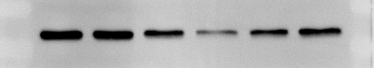 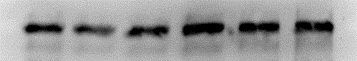 type2 collagen
95kD-
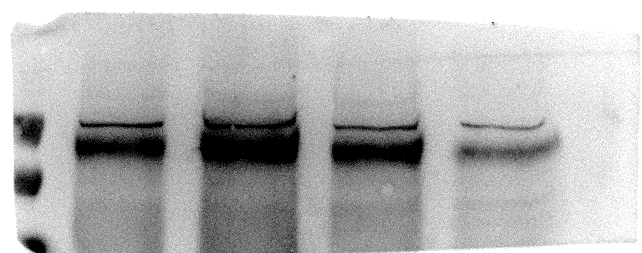 HOXA9
33kD-
180kD-
Aggrecan
130kD-
180kD-
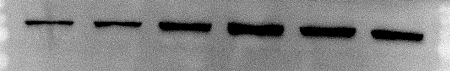 Aggrecan
130kD-
130kD-
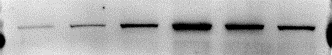 HIF-1α
95kD-
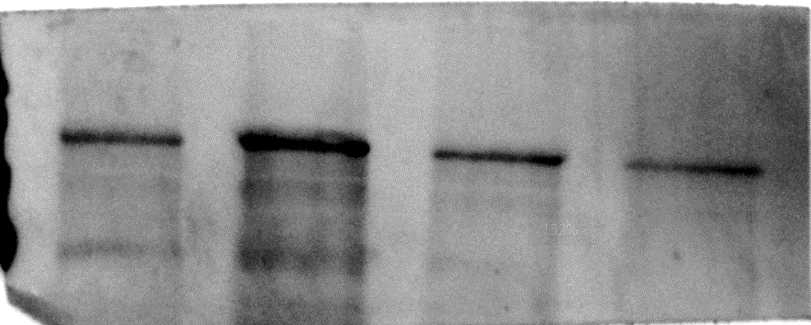 type2 collagen
95kD-
70kD-
43kD-
43kD-
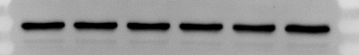 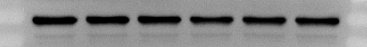 Actin
Actin
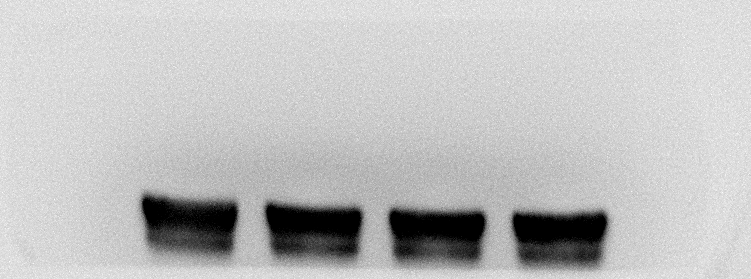 43kD-
Actin
Original Image for checking
Fig.4G
Fig.3D
Fig.3G
HOXA9 siRNA
HOXA9 OE
miR-365 antisense+HOXA9 OE
NC siRNA
miR-365 mimic+HOXA9 siRNA
OE-NC
miR-365 antisense+OE NC
miR-365 mimic+NC siRNA
miR-365 antisense
miR-365 mimic
NC antisense+OE NC
NC mimic+NC siRNA
NC antisense
NC mimic
43kD-
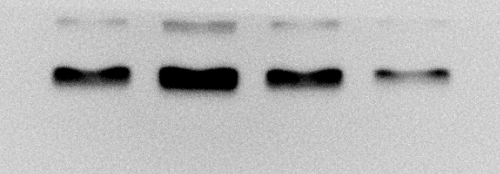 HOXA9
33kD-
43kD-
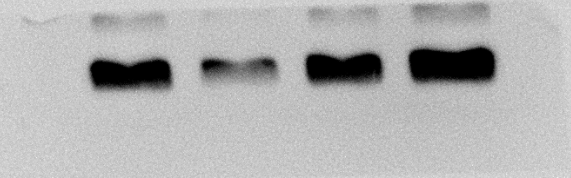 43kD-
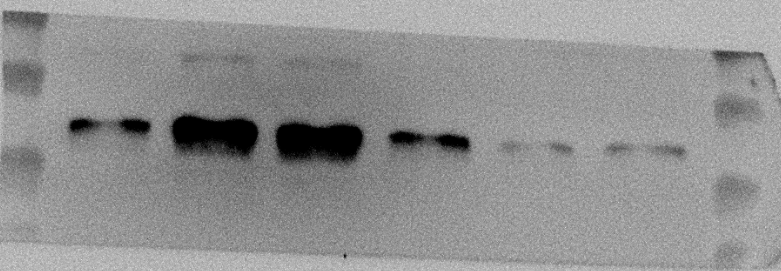 HOXA9
HOXA9
33kD-
33kD-
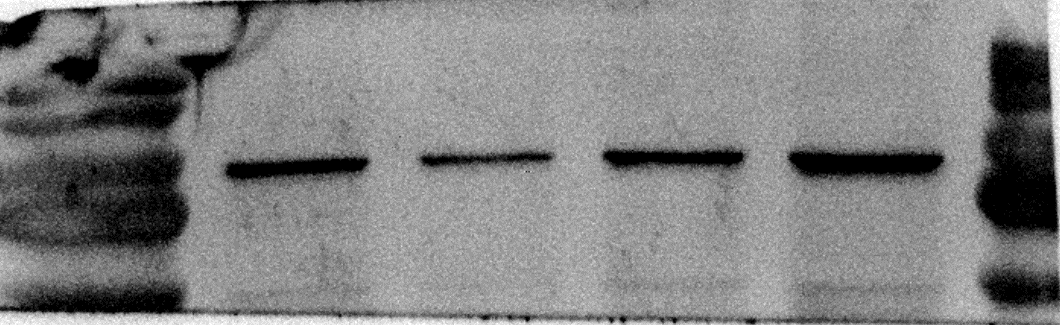 130kD-
HIF-1α
95kD-
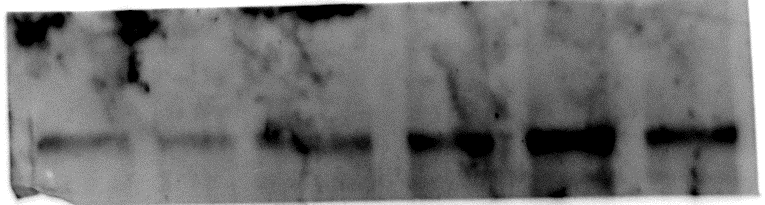 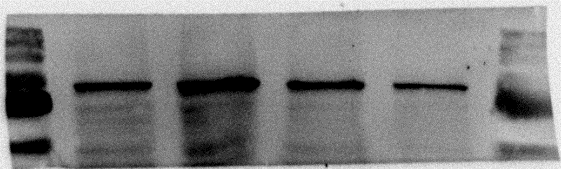 130kD-
type2 collagen
HIF-1α
95kD-
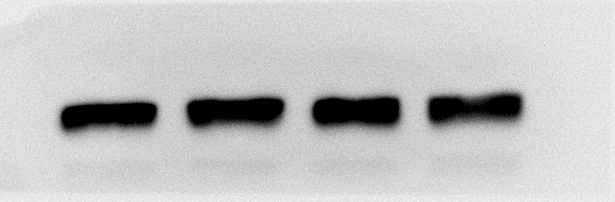 95kD-
Actin
43kD-
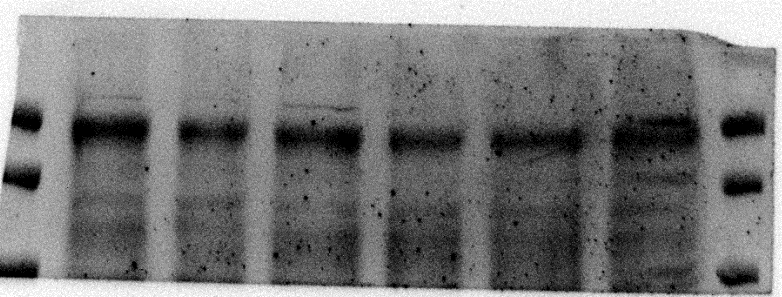 180kD-
Aggrecan
130kD-
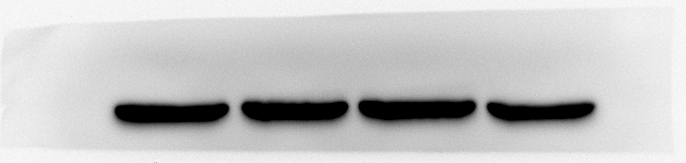 Actin
43kD-
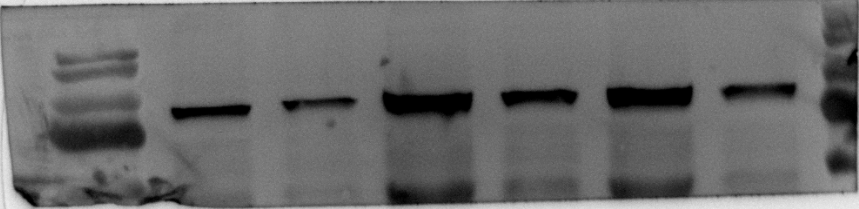 130kD-
HIF-1α
95kD-
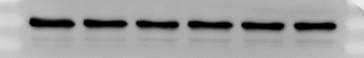 43kD-
Actin